Tytuł prezentacji
Opcja 1
Tytuł prezentacji
Opcja 2
Tytuł prezentacji
Opcja 3
Tytuł prezentacji
Opcja 4
Tytuł prezentacji
Opcja 5
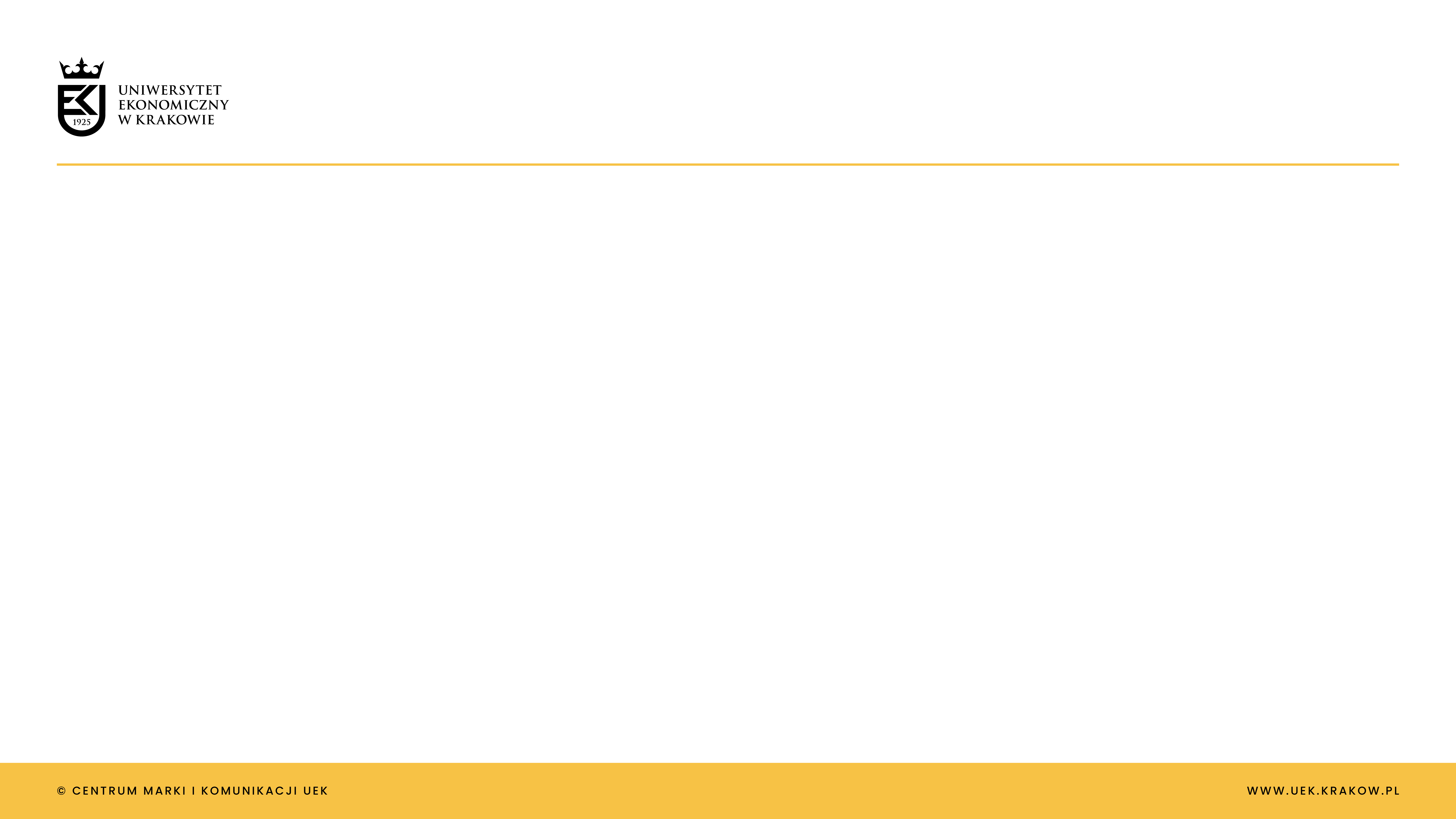 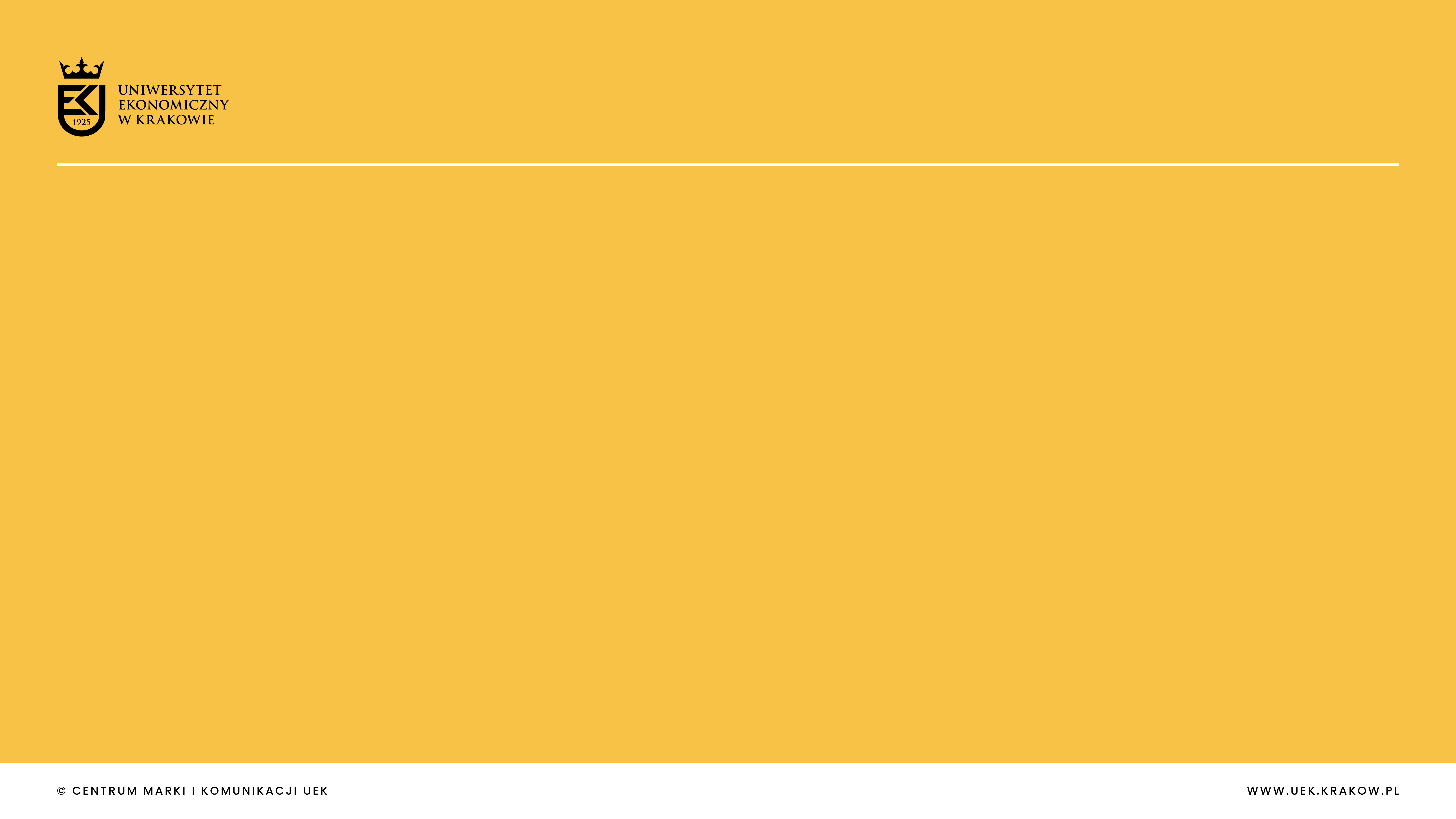 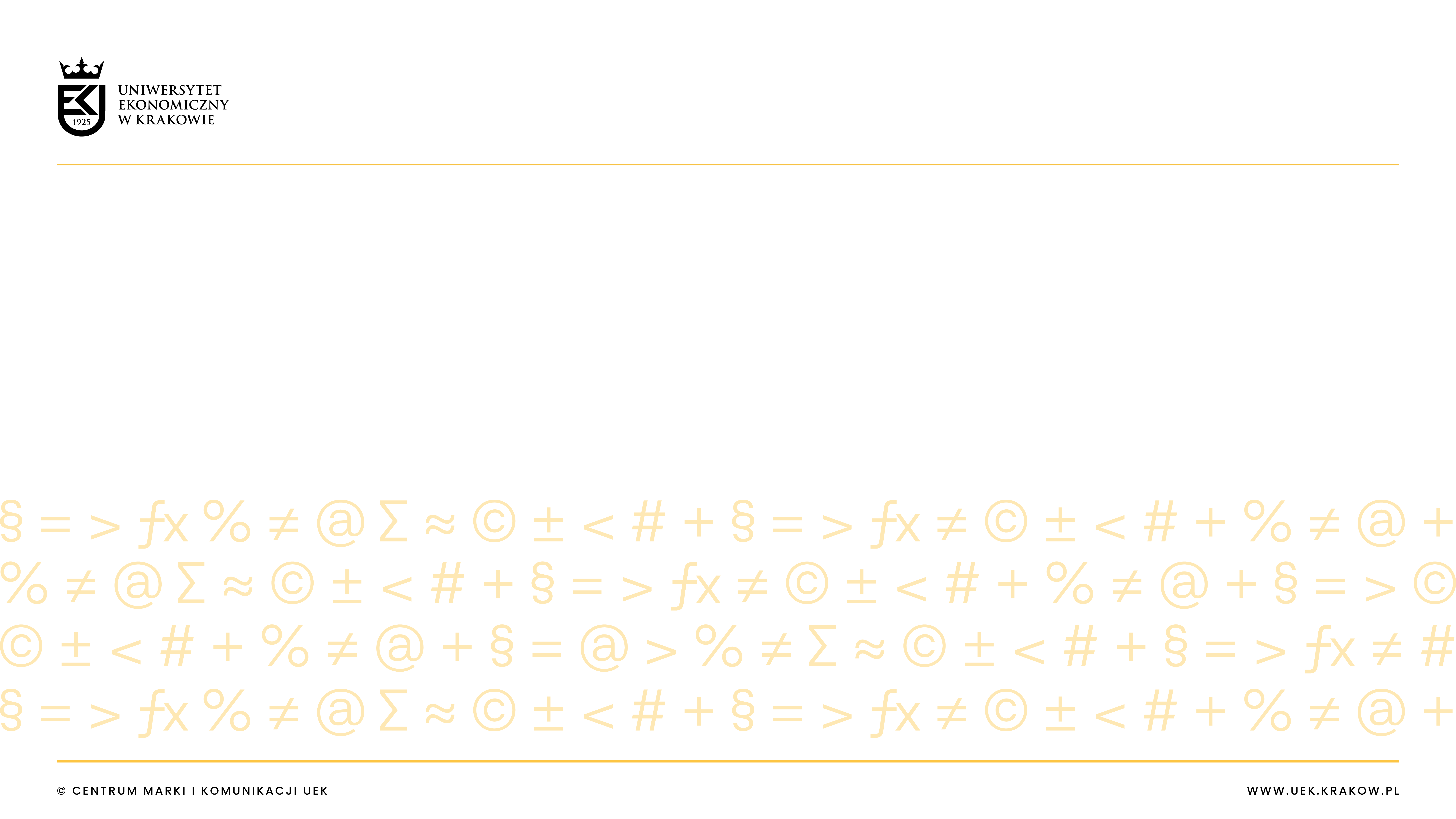 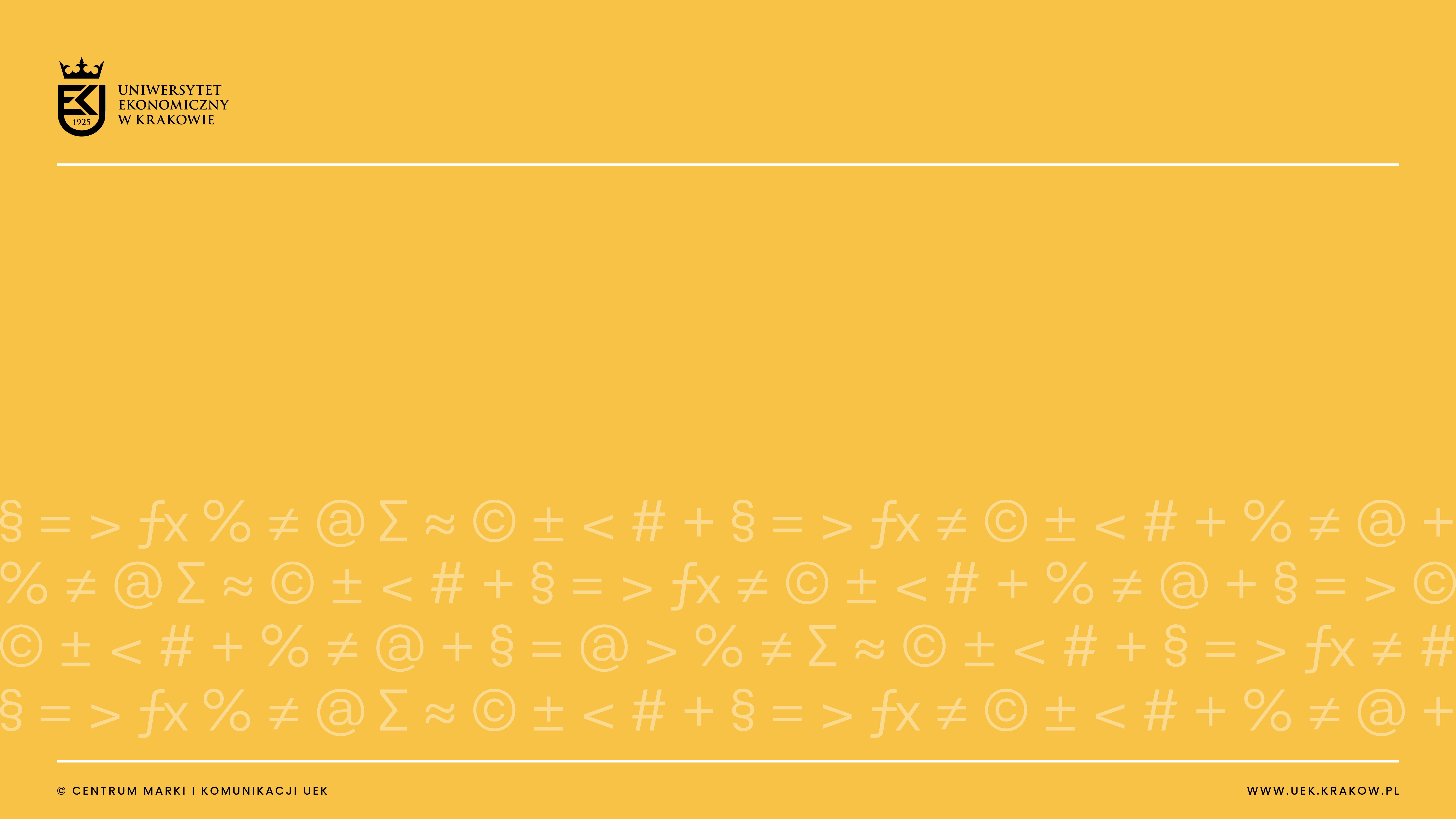